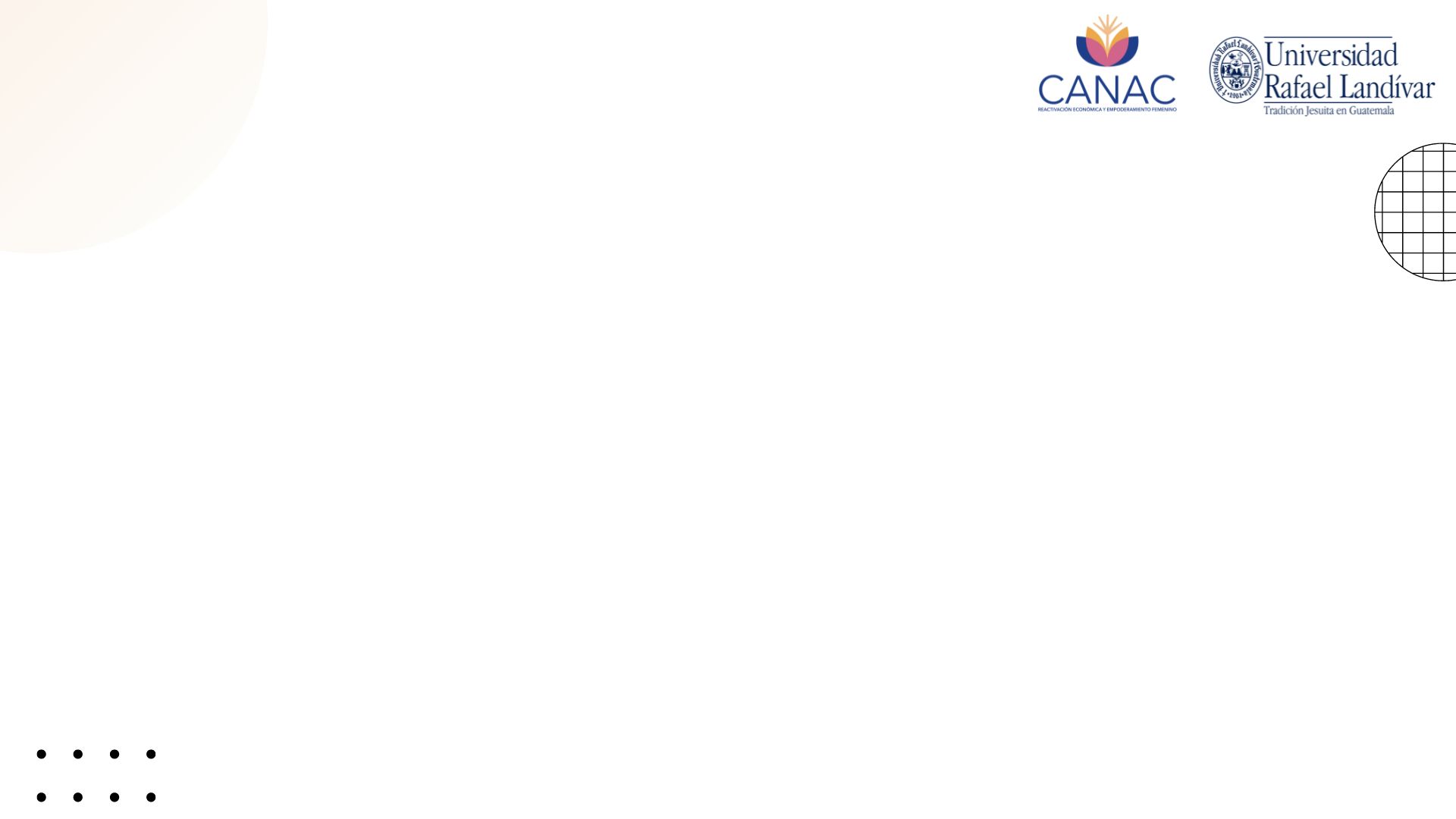 PUNTOS DE VENTA ACTUALES
FOTO DE SU PRODUCTO Y EMPAQUES O HACER MENCIÓN A SUS SERVICIOS
NOMBRE Y LOGO
EN UNA FRASE DE NO MÁS DE 20 PALABRAS: ¿ POR QUÉ ELEGIRTE A TI PARA EL CAPITAL SEMILLA?
PROPUESTA DE VALOR